Мои работы.
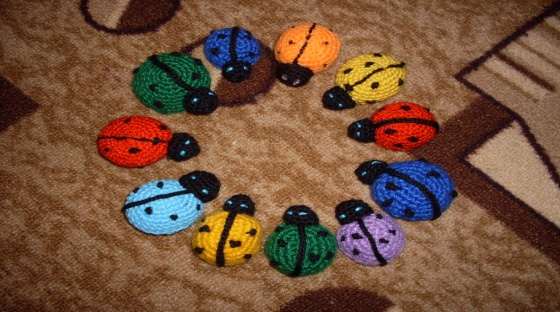 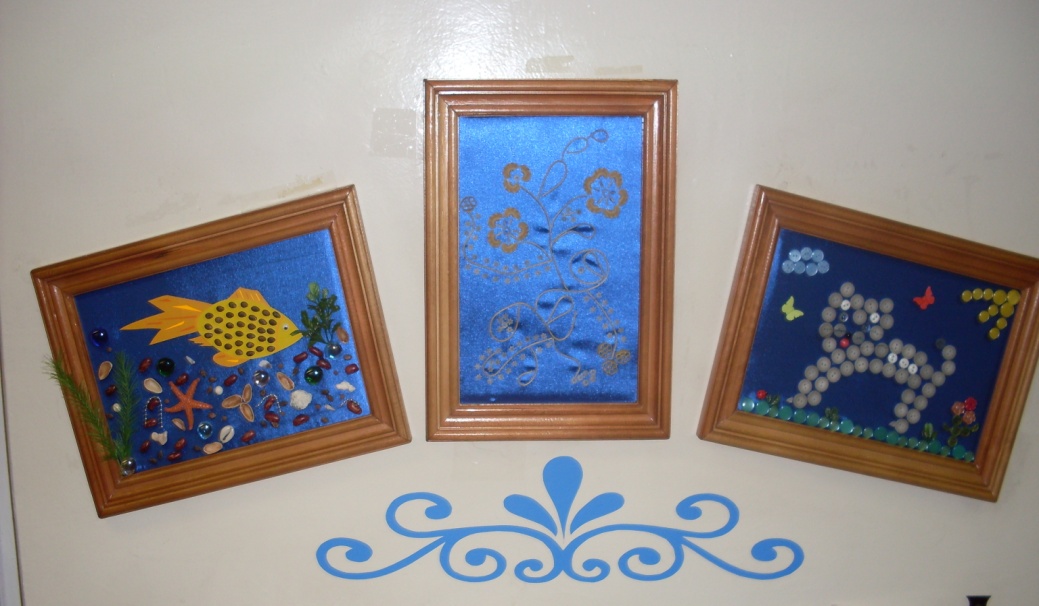 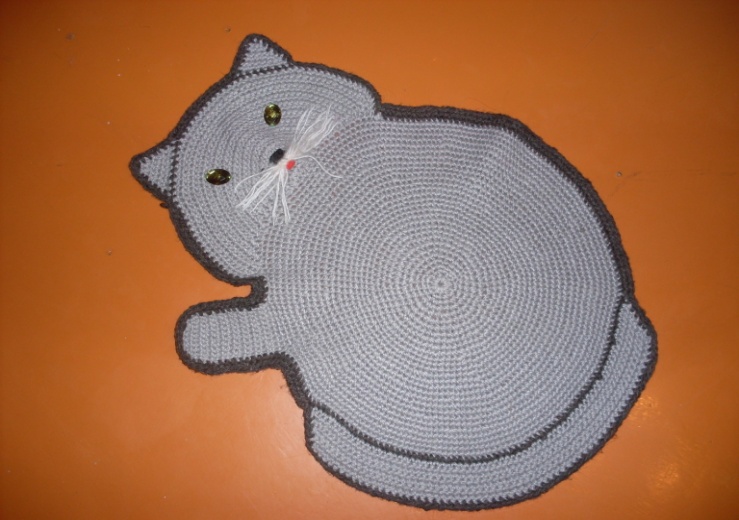 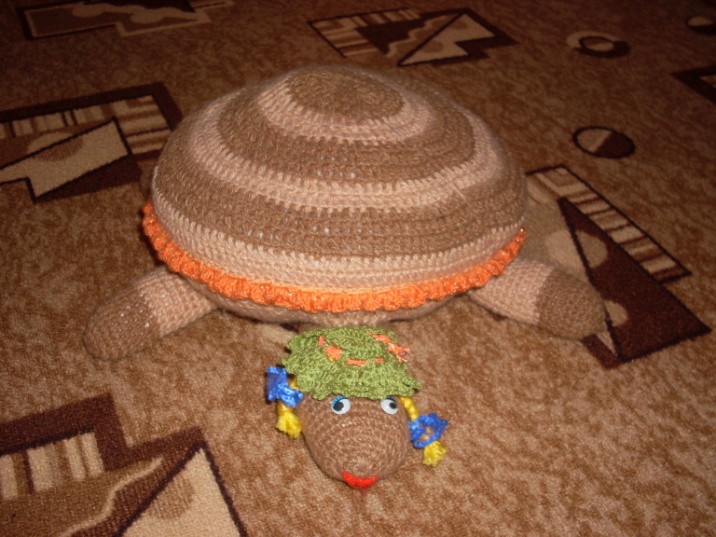 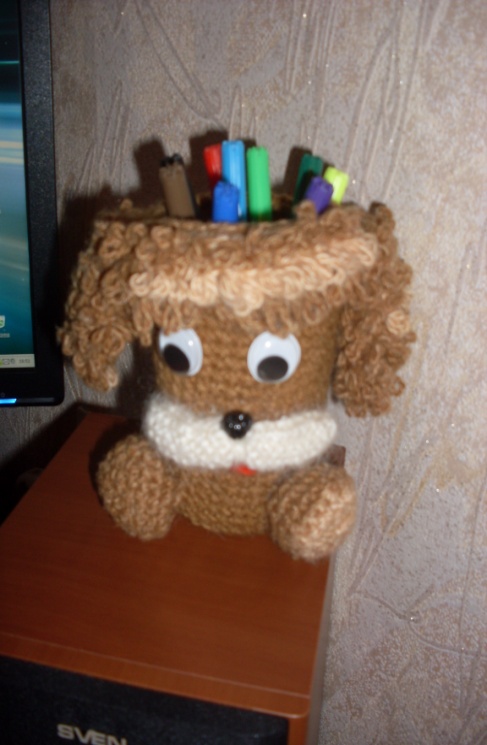 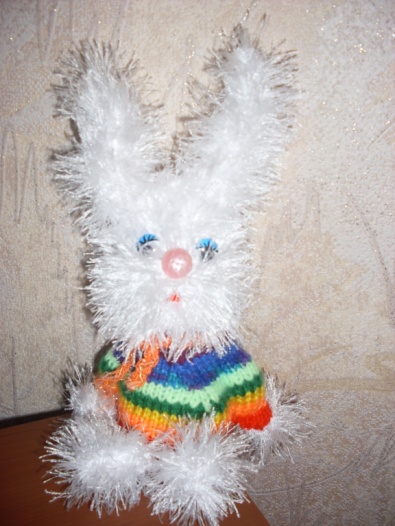 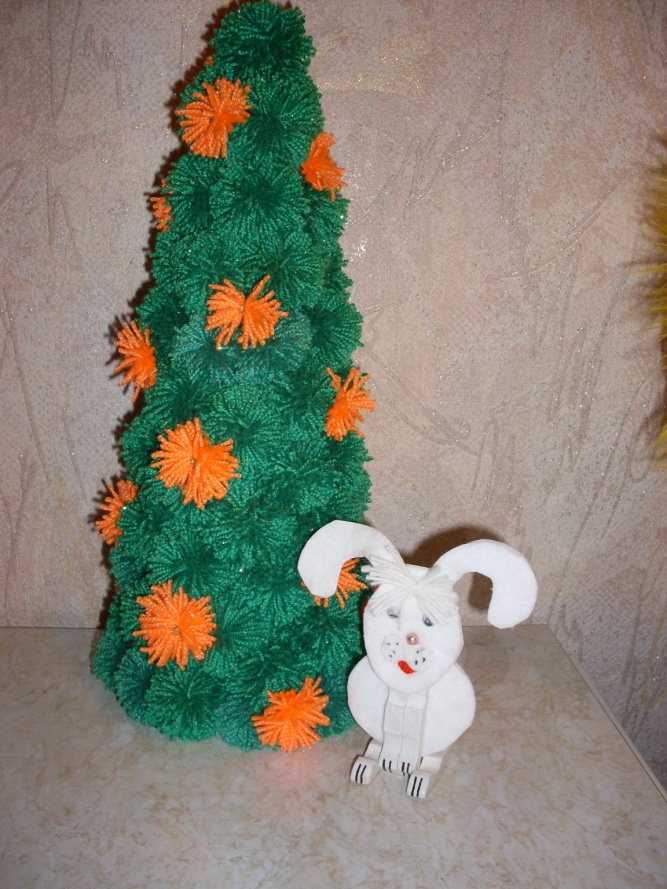 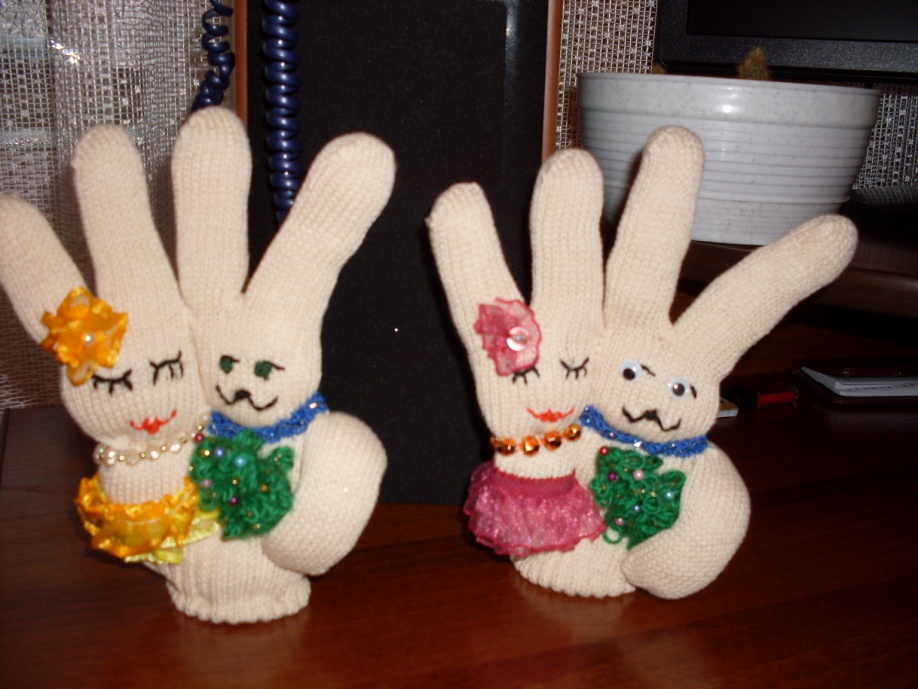 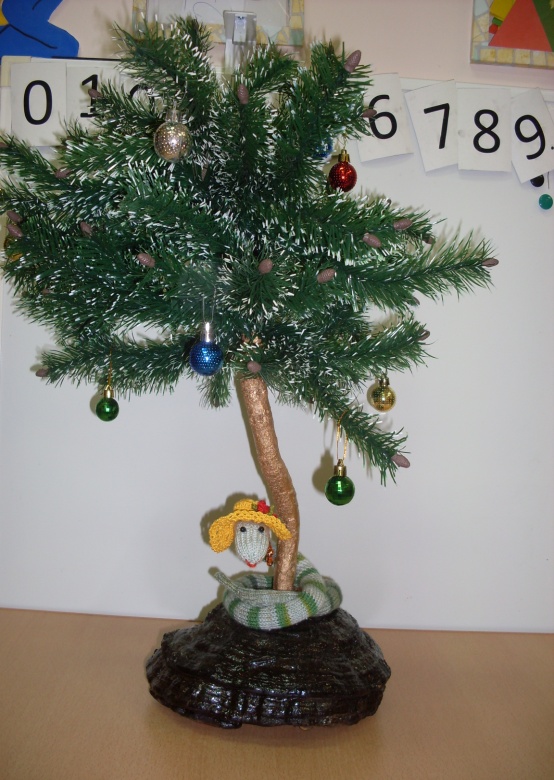 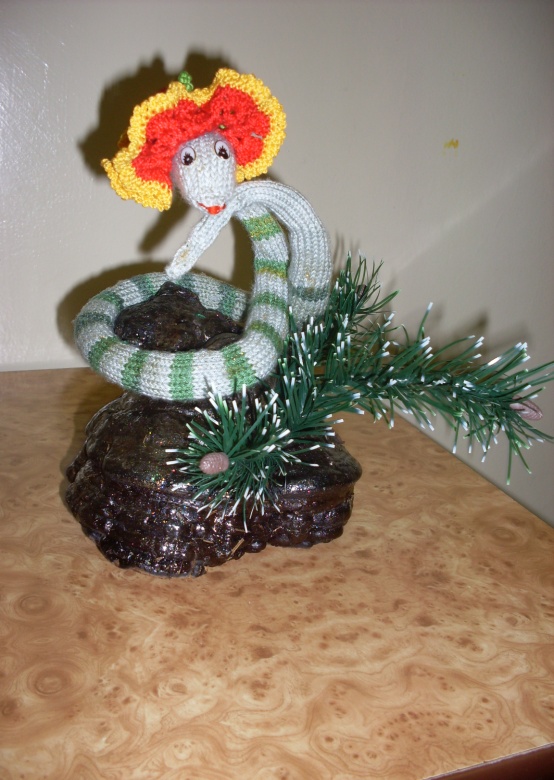 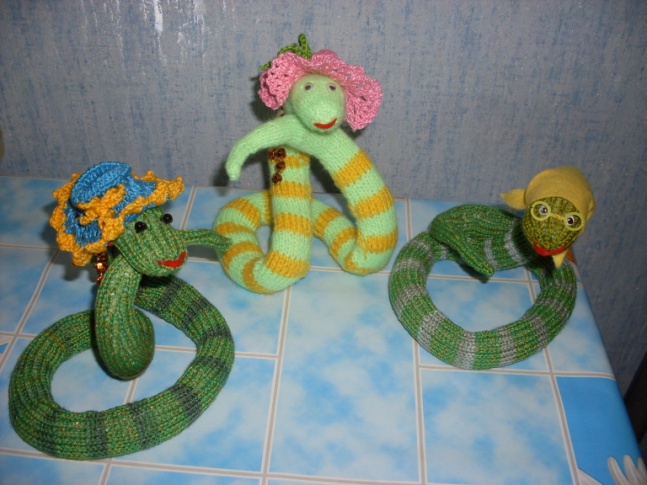 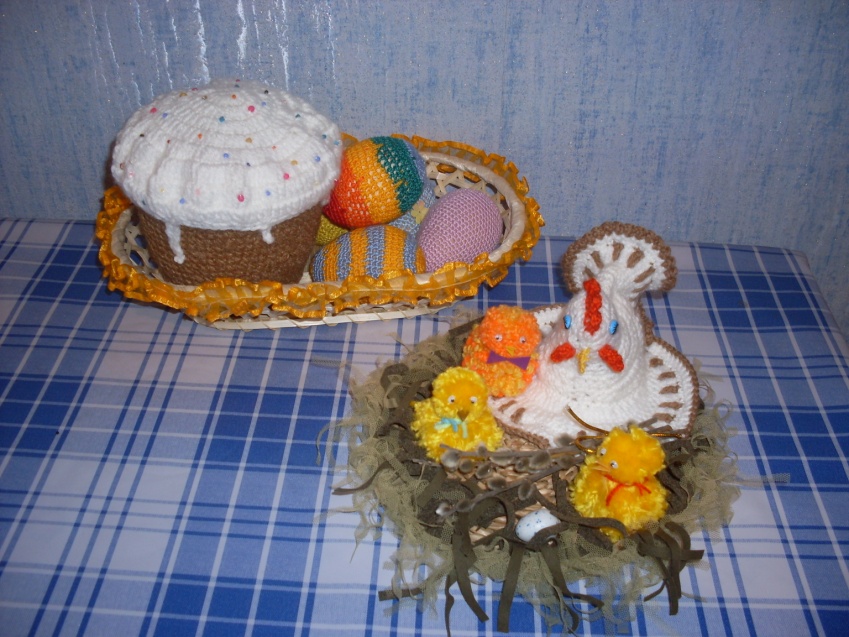 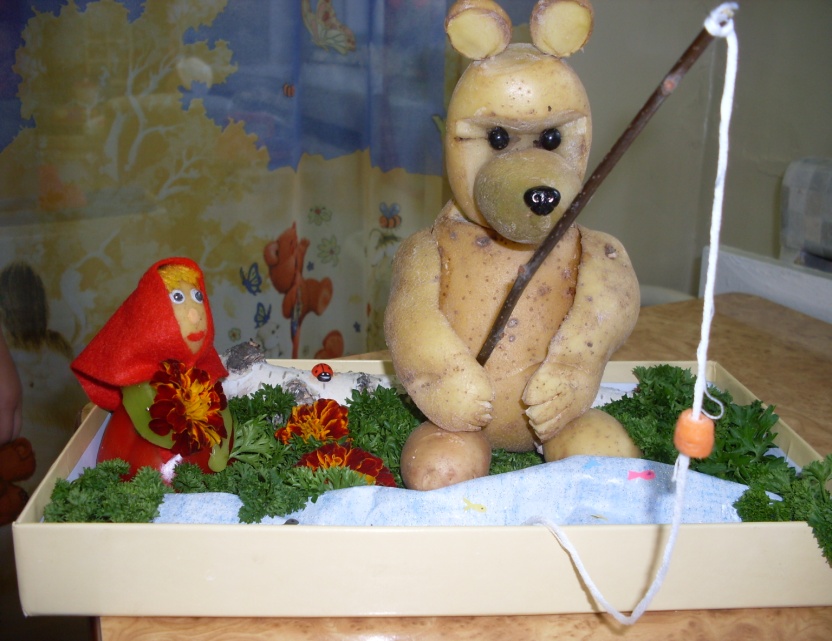 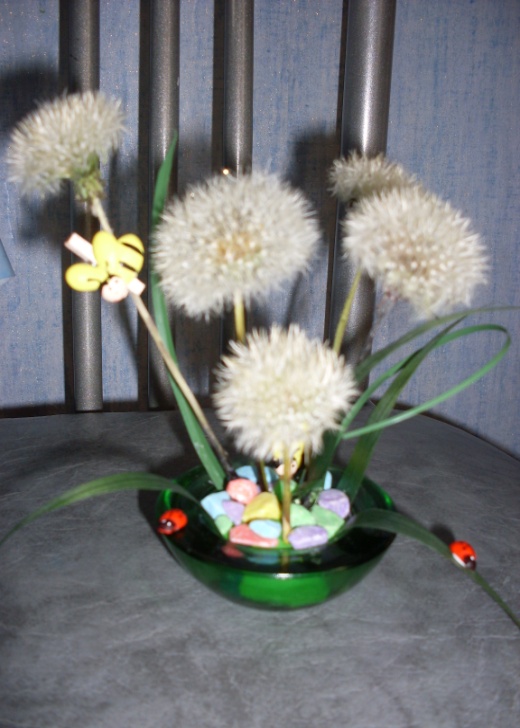 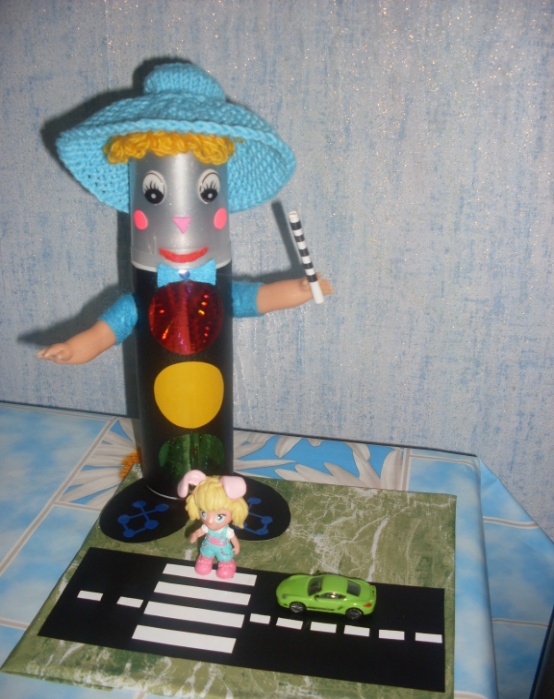 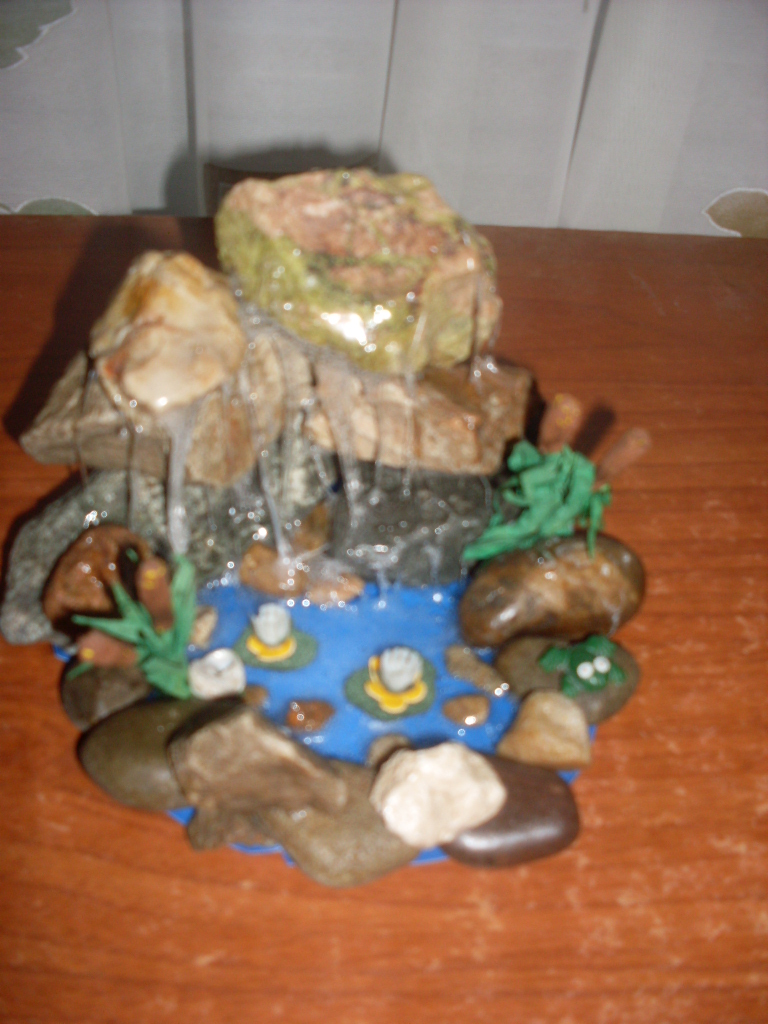 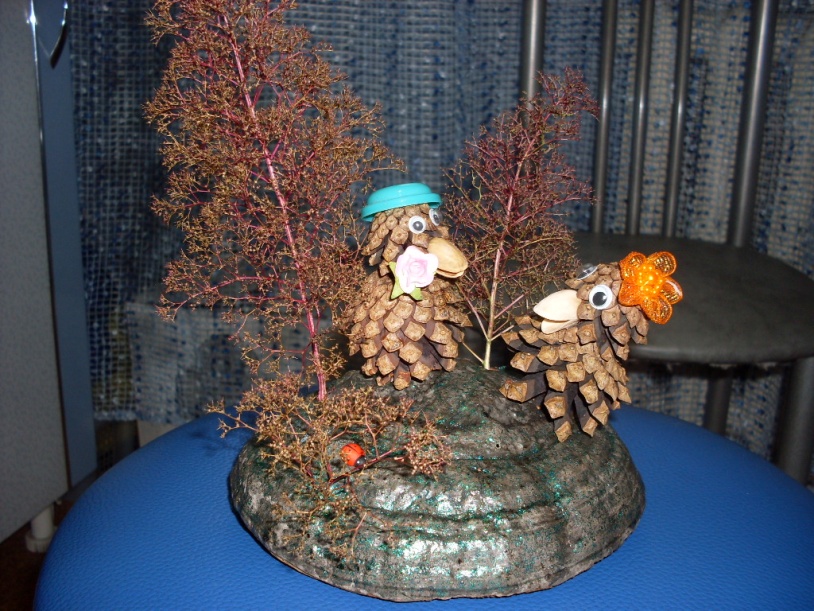 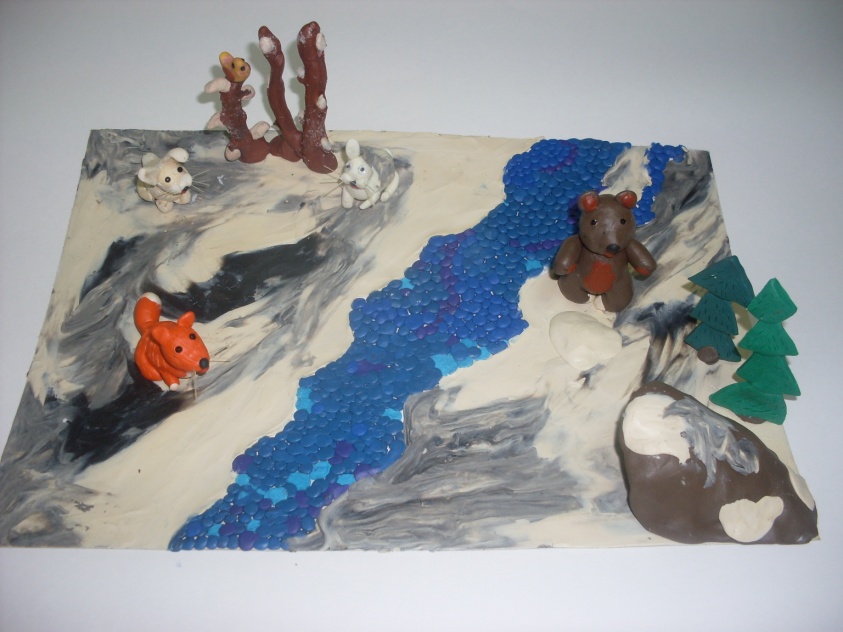 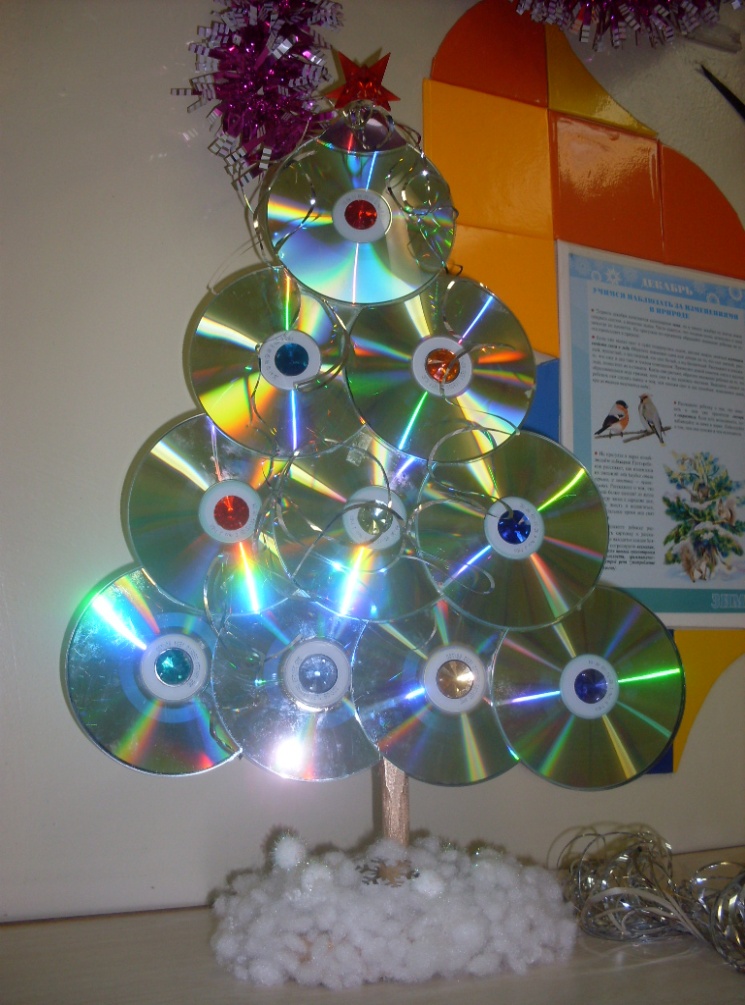 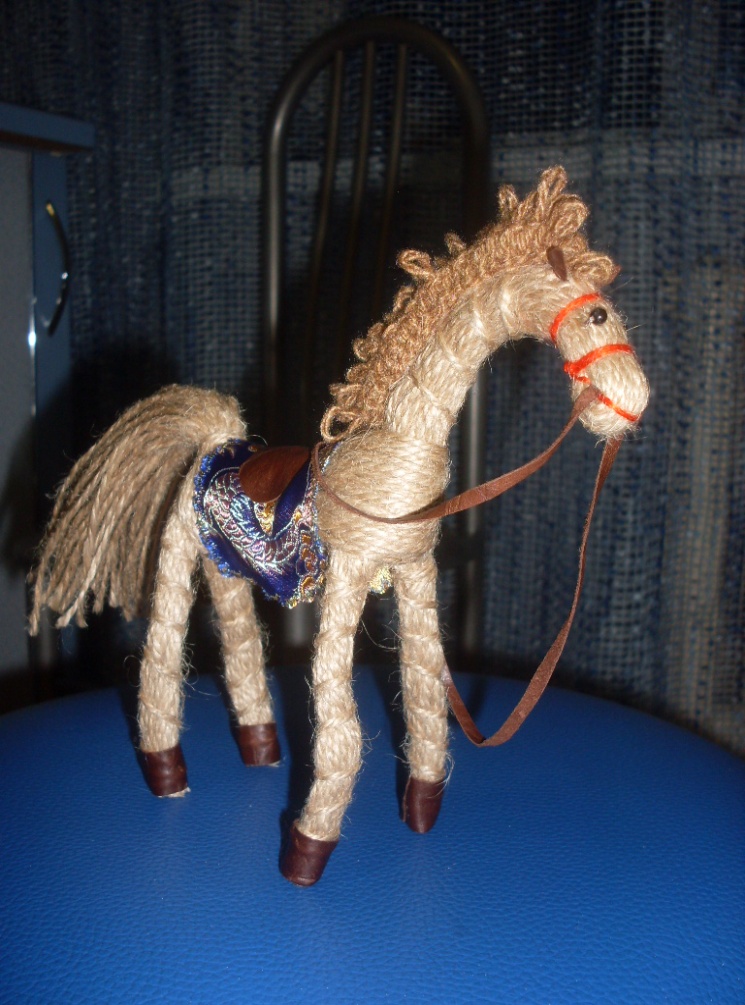 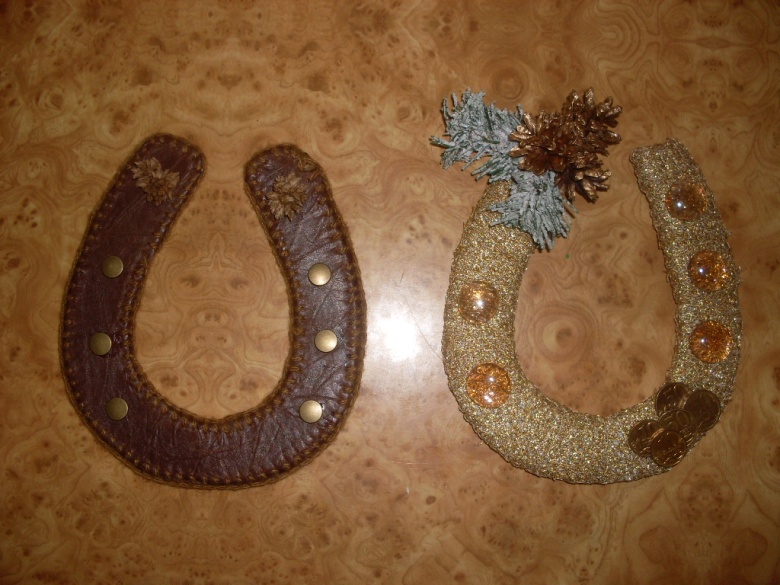